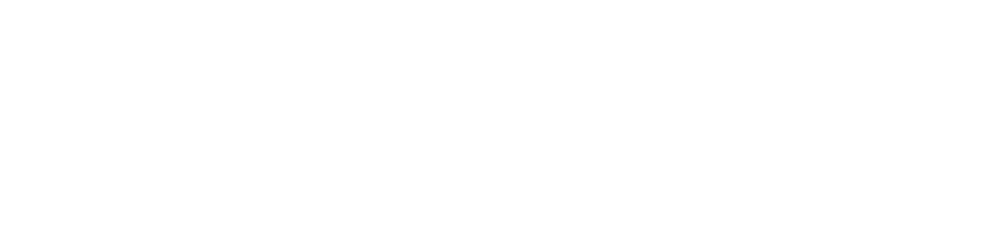 Sunday School
Matthew 1
Joshua Tapp
True Words Baptist Church – 1377 S. 20th St. Louisville, KY – TrueWordsBaptist.org
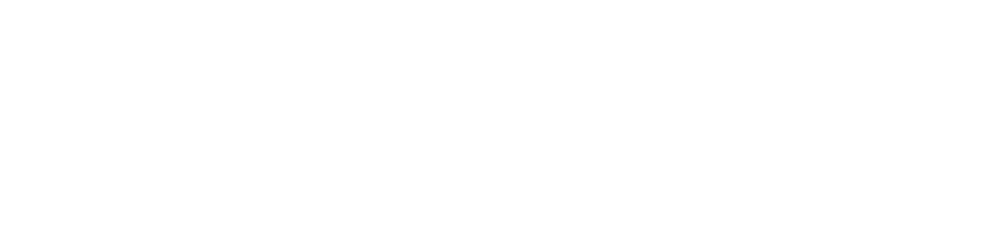 Title of the Lesson:
Jesus Christ
The Son of David
The Son of Abraham
True Words Baptist Church – 1377 S. 20th St. Louisville, KY – TrueWordsBaptist.org
Matthew 1:1   The book of the generation of Jesus Christ, the son of David, the son of Abraham.
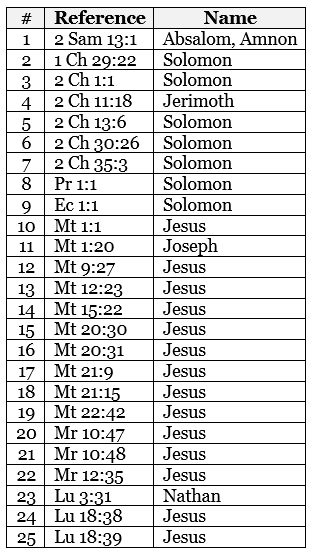 Table. “Son of David” in the KJV.
Absalom (1x)
  Amnon (1x)
  Solomon (7x)
  Jerimoth (1x)
  Jesus (14x)
  Joseph (1x)
  Nathan (1x)
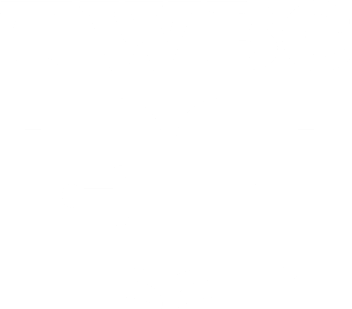 26 matches in 25 verses.
Matthew 22:42   Saying, What think ye of Christ? whose son is he? They say unto him, The Son of David.
Mark 10:46   And they came to Jericho: and as he went out of Jericho with his disciples and a great number of people, blind Bartimaeus, the son of Timaeus, sat by the highway side begging.
Mark 10:47-48   And when he heard that it was Jesus of Nazareth, he began to cry out, and say, Jesus, thou Son of David, have mercy on me.  48 And many charged him that he should hold his peace: but he cried the more a great deal, Thou Son of David, have mercy on me.
Luke 19:5-6   And when Jesus came to the place, he looked up, and saw him, and said unto him, Zacchaeus, make haste, and come down; for to day I must abide at thy house.  6 And he made haste, and came down, and received him joyfully.
Luke 19:7-8   And when they saw it, they all murmured, saying, That he was gone to be guest with a man that is a sinner.  8 And Zacchaeus stood, and said unto the Lord; Behold, Lord, the half of my goods I give to the poor; and if I have taken any thing from any man by false accusation, I restore him fourfold.
Luke 19:9-10   And Jesus said unto him, This day is salvation come to this house, forsomuch as he also is a son of Abraham.  10 For the Son of man is come to seek and to save that which was lost.
Galatians 3:7   Know ye therefore that they which are of faith, the same are the children of Abraham.
Luke 16:19-21   There was a certain rich man, which was clothed in purple and fine linen, and fared sumptuously every day:  20 And there was a certain beggar named Lazarus, which was laid at his gate, full of sores,  21 And desiring to be fed with the crumbs which fell from the rich man's table: moreover the dogs came and licked his sores.
Luke 16:22-23   And it came to pass, that the beggar died, and was carried by the angels into Abraham's bosom: the rich man also died, and was buried;  23 And in hell he lift up his eyes, being in torments, and seeth Abraham afar off, and Lazarus in his bosom.
Luke 16:24-25   And he cried and said, Father Abraham, have mercy on me, and send Lazarus, that he may dip the tip of his finger in water, and cool my tongue; for I am tormented in this flame.  25 But Abraham said, Son, remember that thou in thy lifetime receivedst thy good things, and likewise Lazarus evil things: but now he is comforted, and thou art tormented.
Luke 16:26-28   And beside all this, between us and you there is a great gulf fixed: so that they which would pass from hence to you cannot; neither can they pass to us, that would come from thence.  27 Then he said, I pray thee therefore, father, that thou wouldest send him to my father's house:  28 For I have five brethren; that he may testify unto them, lest they also come into this place of torment.
Genesis 12:3   And I will bless them that bless thee, and curse him that curseth thee: and in thee shall all families of the earth be blessed.
Genesis 18:18   Seeing that Abraham shall surely become a great and mighty nation, and all the nations of the earth shall be blessed in him?
Genesis 26:4   And I will make thy seed to multiply as the stars of heaven, and will give unto thy seed all these countries; and in thy seed shall all the nations of the earth be blessed;
Galatians 3:8-9   And the scripture, foreseeing that God would justify the heathen through faith, preached before the gospel unto Abraham, saying, In thee shall all nations be blessed.  9 So then they which be of faith are blessed with faithful Abraham.
Galatians 3:16   Now to Abraham and his seed were the promises made. He saith not, And to seeds, as of many; but as of one, And to thy seed, which is Christ.
Romans 6:23   For the wages of sin is death; but the gift of God is eternal life through Jesus Christ our Lord.
Matthew 1:1   The book of the generation of Jesus Christ, the son of David, the son of Abraham.
John 8:58   Jesus said unto them, Verily, verily, I say unto you, Before Abraham was, I am.
Exodus 3:14   And God said unto Moses, I AM THAT I AM: and he said, Thus shalt thou say unto the children of Israel, I AM hath sent me unto you.
Isaiah 44:6   Thus saith the LORD the King of Israel, and his redeemer the LORD of hosts; I am the first, and I am the last; and beside me there is no God.
Revelation 1:8   I am Alpha and Omega, the beginning and the ending, saith the Lord, which is, and which was, and which is to come, the Almighty.
Matthew 22:41-43   While the Pharisees were gathered together, Jesus asked them,  42 Saying, What think ye of Christ? whose son is he? They say unto him, The Son of David.  43 He saith unto them, How then doth David in spirit call him Lord, saying,
Matthew 22:44-46   The LORD said unto my Lord, Sit thou on my right hand, till I make thine enemies thy footstool?  45 If David then call him Lord, how is he his son?  46 And no man was able to answer him a word, neither durst any man from that day forth ask him any more questions.
Matthew 1:1   The book of the generation of Jesus Christ, the son of David, the son of Abraham.
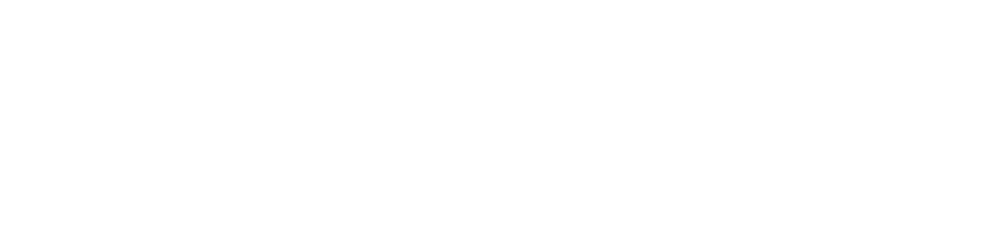 Visit Us:

TrueWordsBaptist.org
True Words Baptist Church – 1377 S. 20th St. Louisville, KY – TrueWordsBaptist.org